Título del puesto
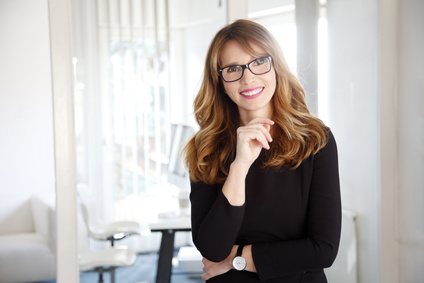 Sylvaine DEVAYLLI